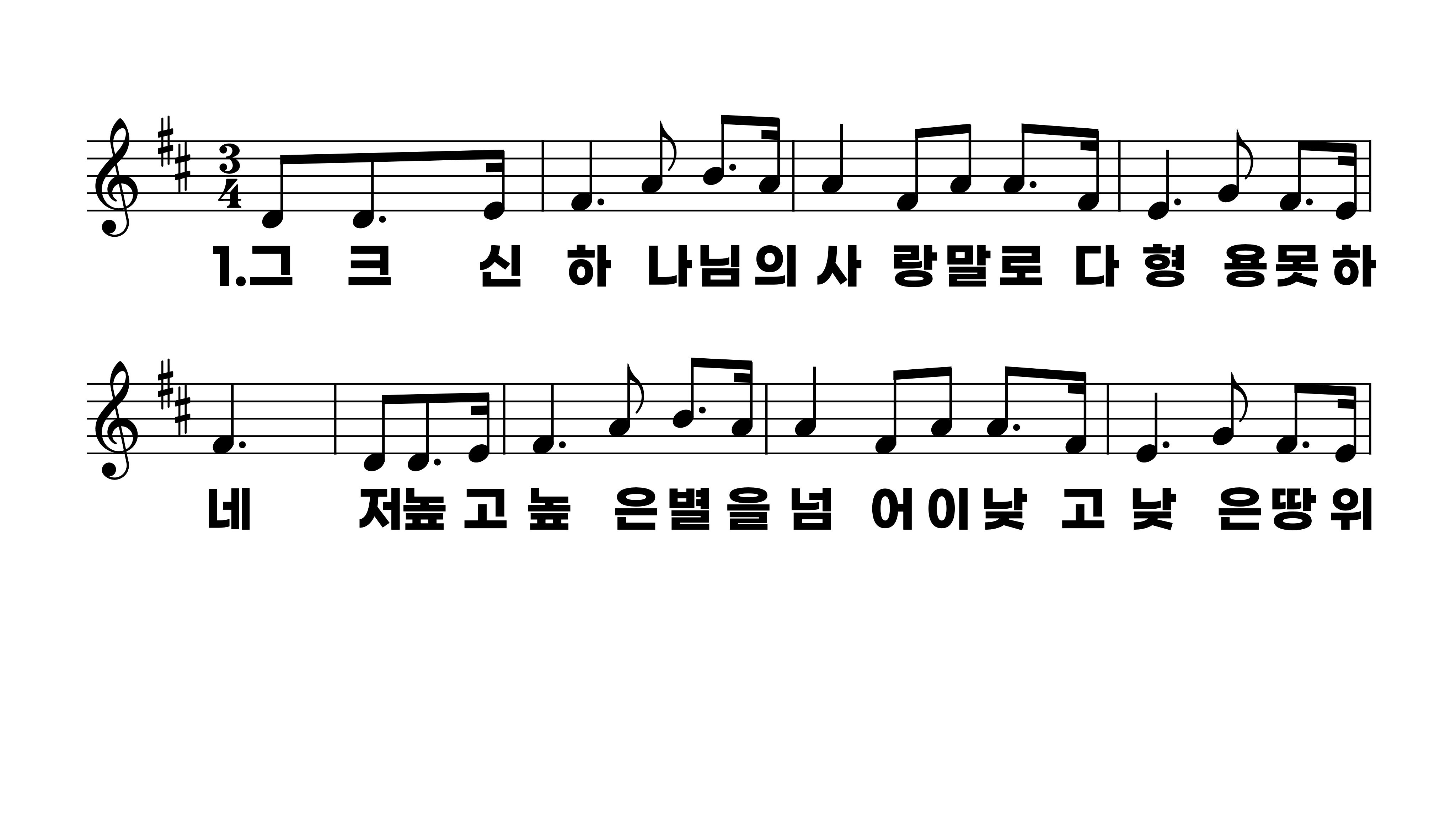 304장 그 크신 하나님의 사랑
1.그크신하나
2.괴로운시절
3.하늘을두루
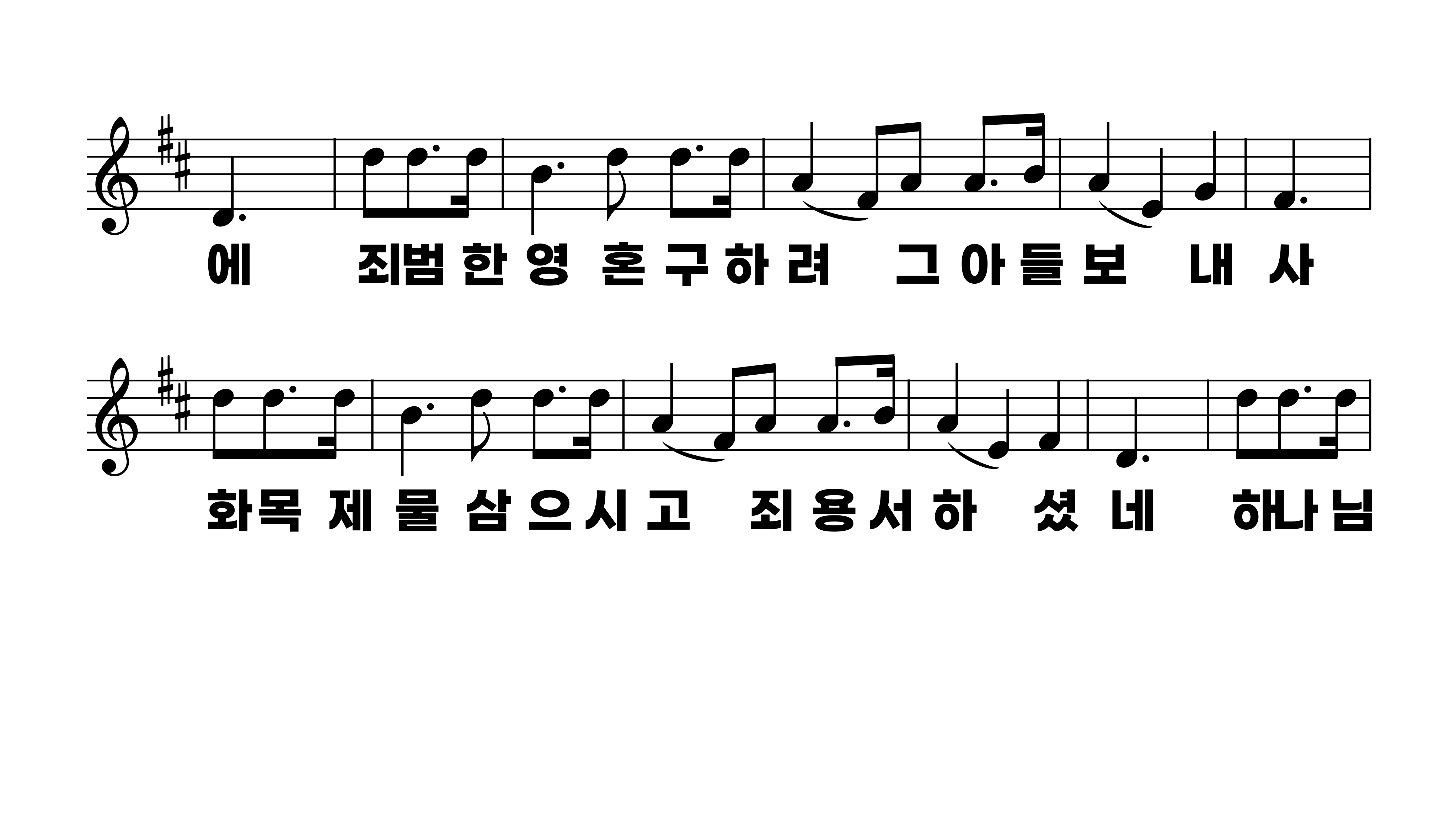 304장 그 크신 하나님의 사랑
1.그크신하나
2.괴로운시절
3.하늘을두루
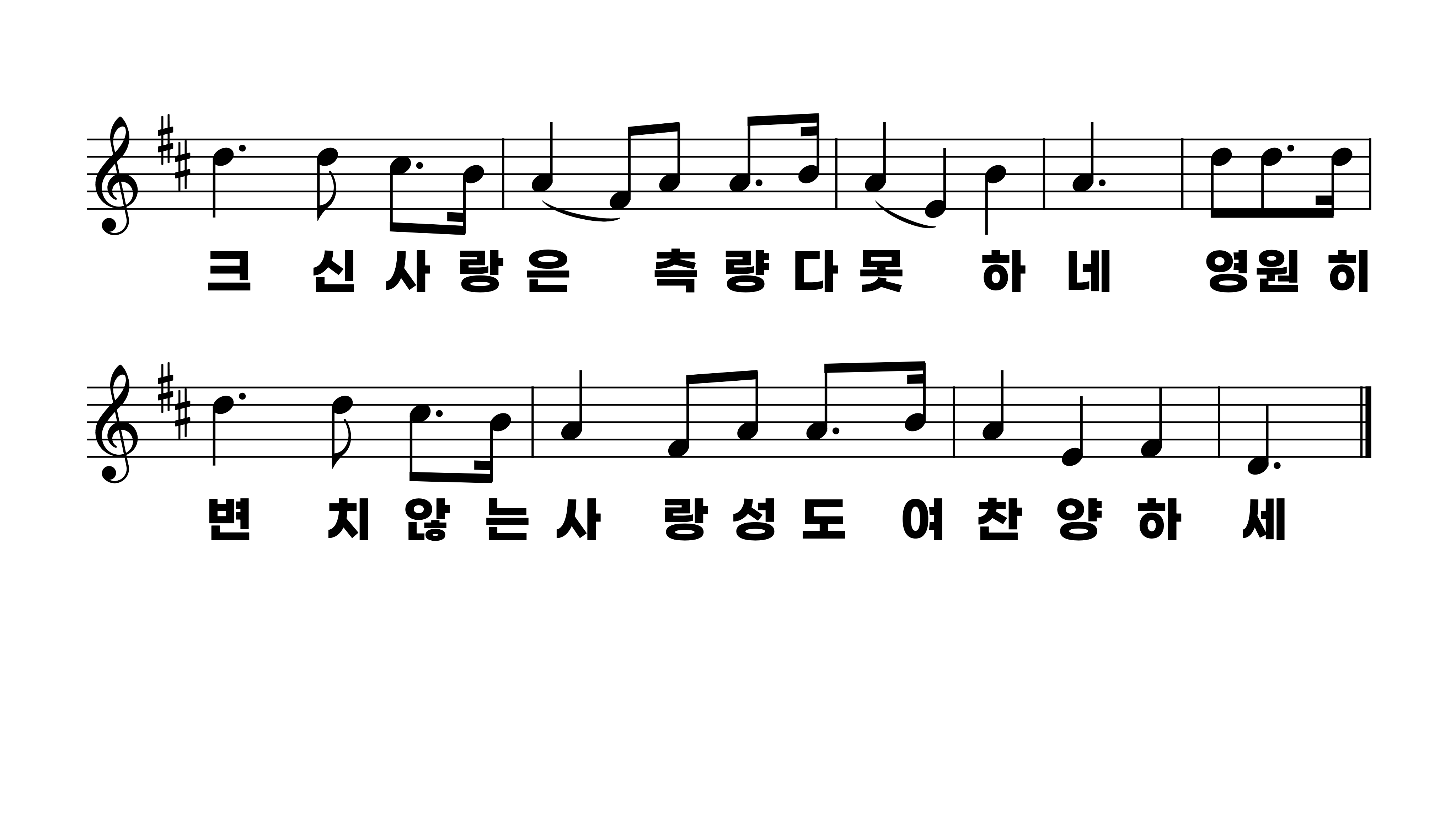 304장 그 크신 하나님의 사랑
1.그크신하나
2.괴로운시절
3.하늘을두루
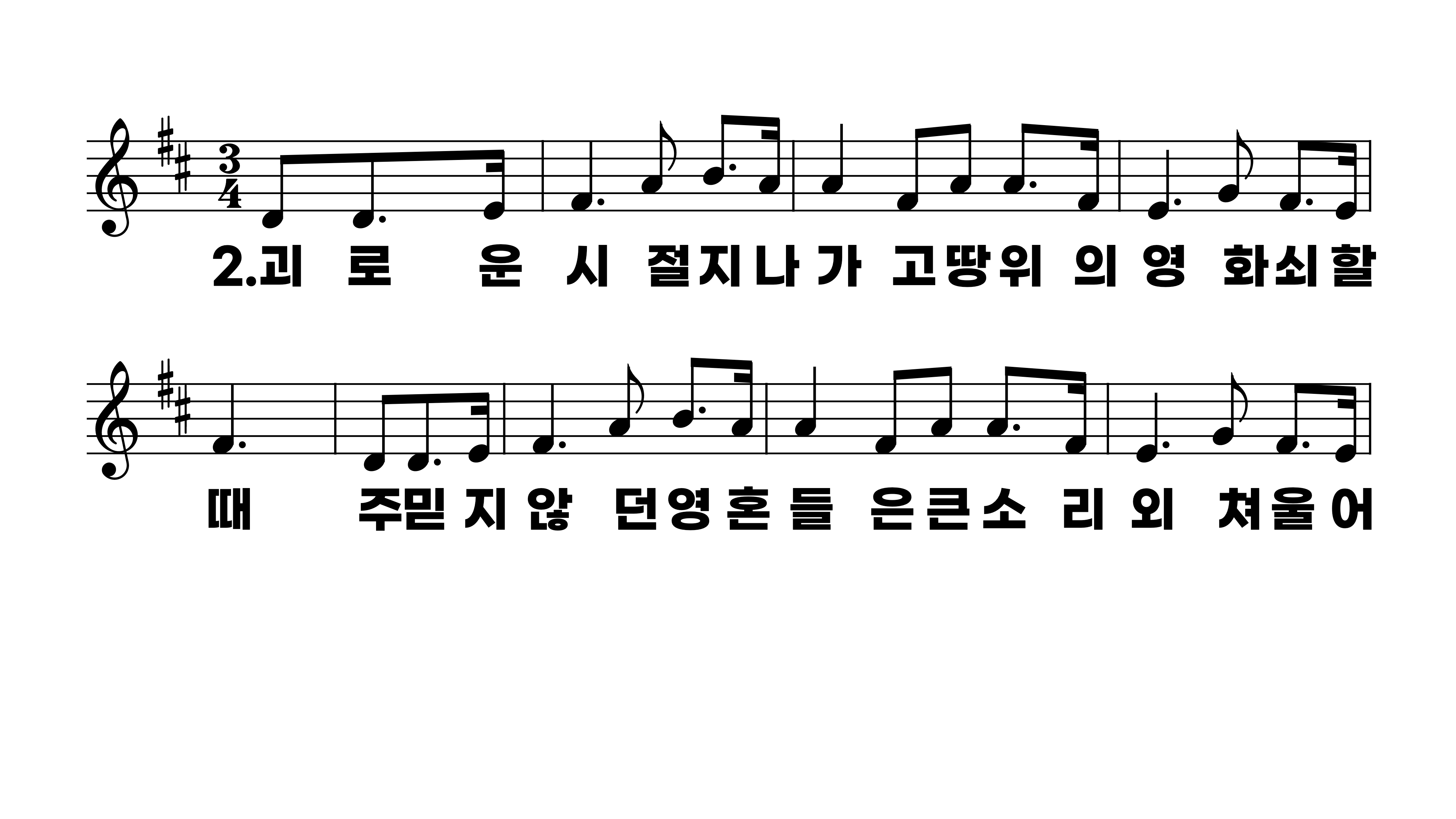 304장 그 크신 하나님의 사랑
1.그크신하나
2.괴로운시절
3.하늘을두루
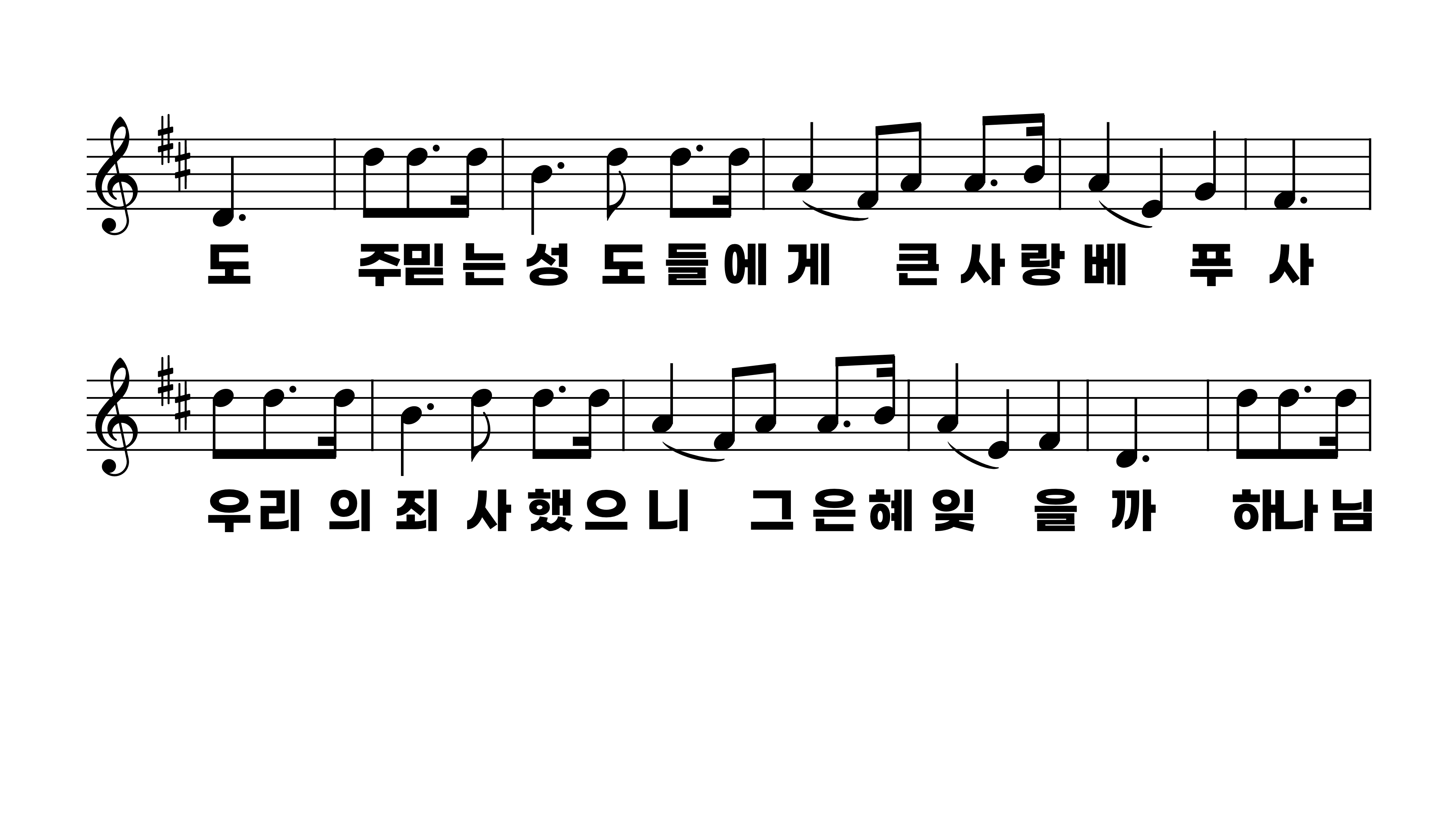 304장 그 크신 하나님의 사랑
1.그크신하나
2.괴로운시절
3.하늘을두루
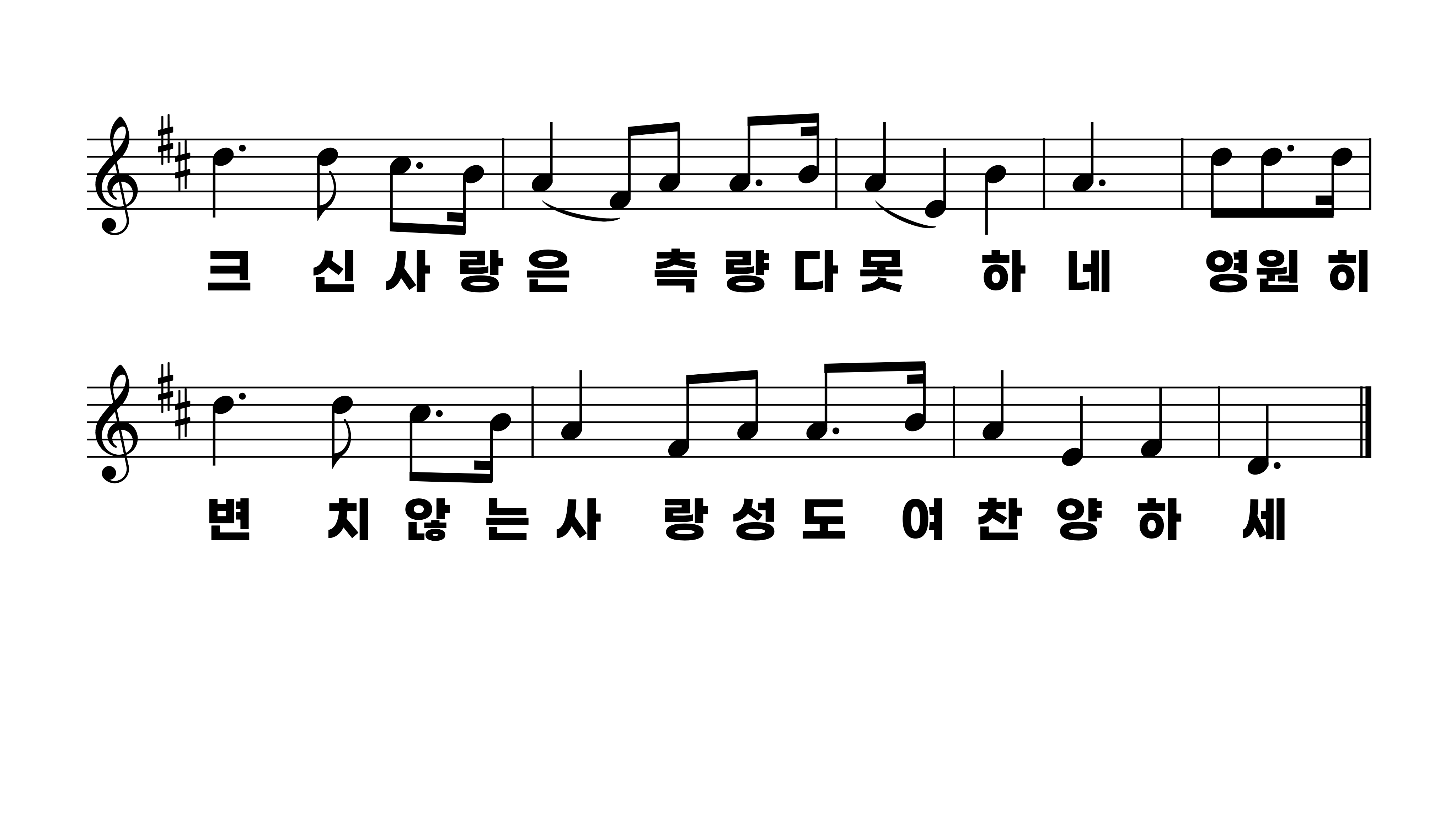 304장 그 크신 하나님의 사랑
1.그크신하나
2.괴로운시절
3.하늘을두루
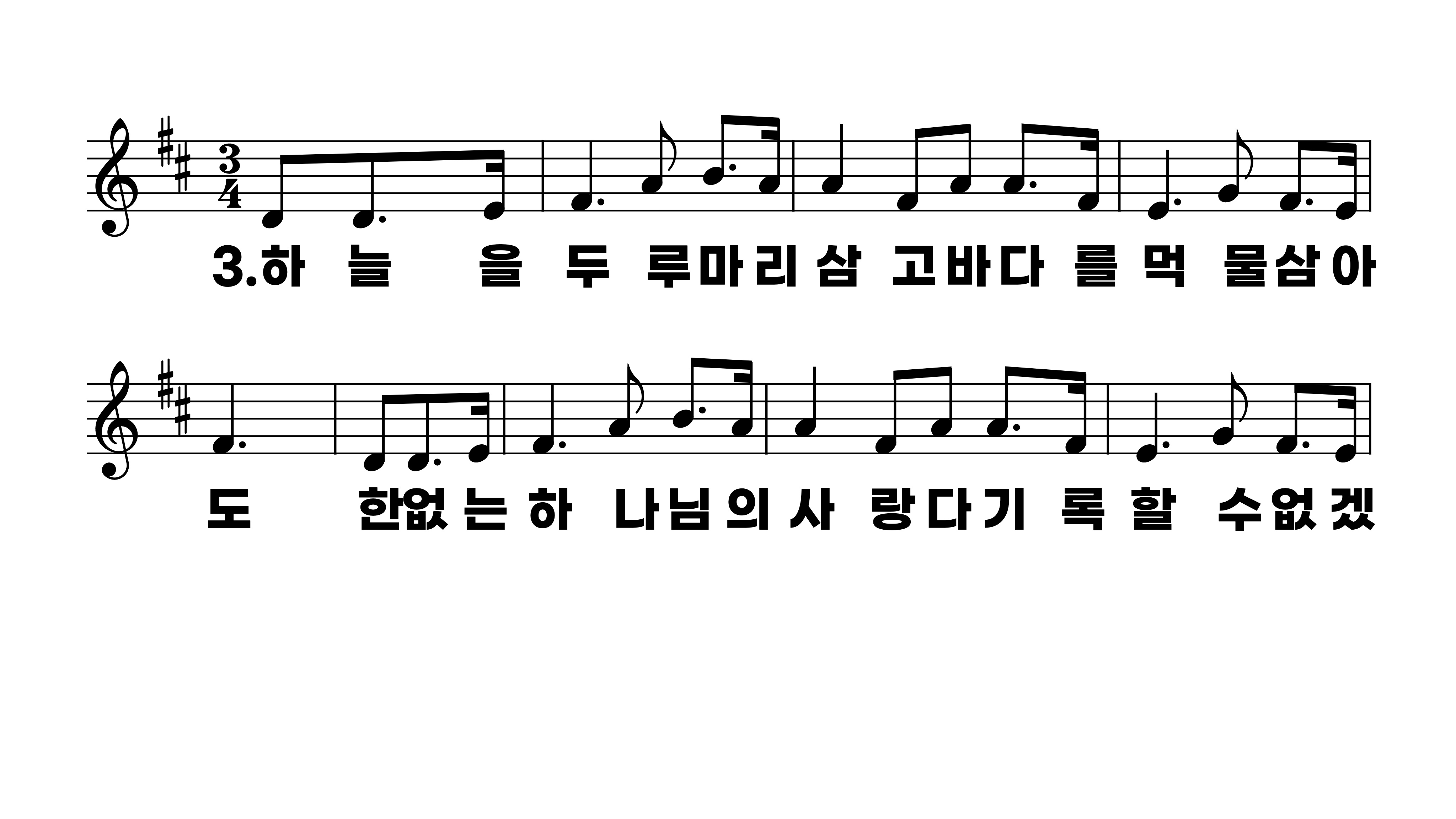 304장 그 크신 하나님의 사랑
1.그크신하나
2.괴로운시절
3.하늘을두루
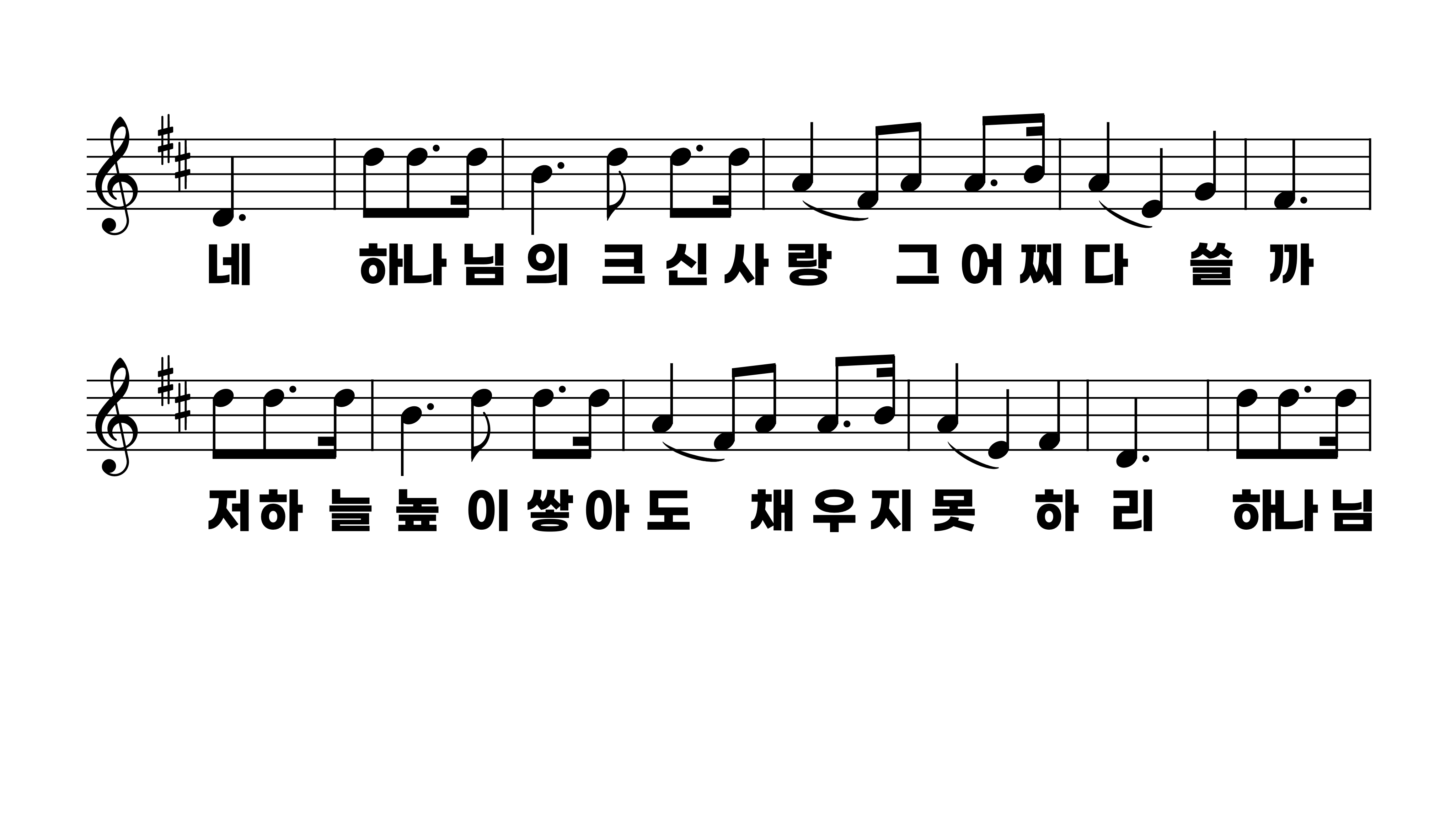 304장 그 크신 하나님의 사랑
1.그크신하나
2.괴로운시절
3.하늘을두루
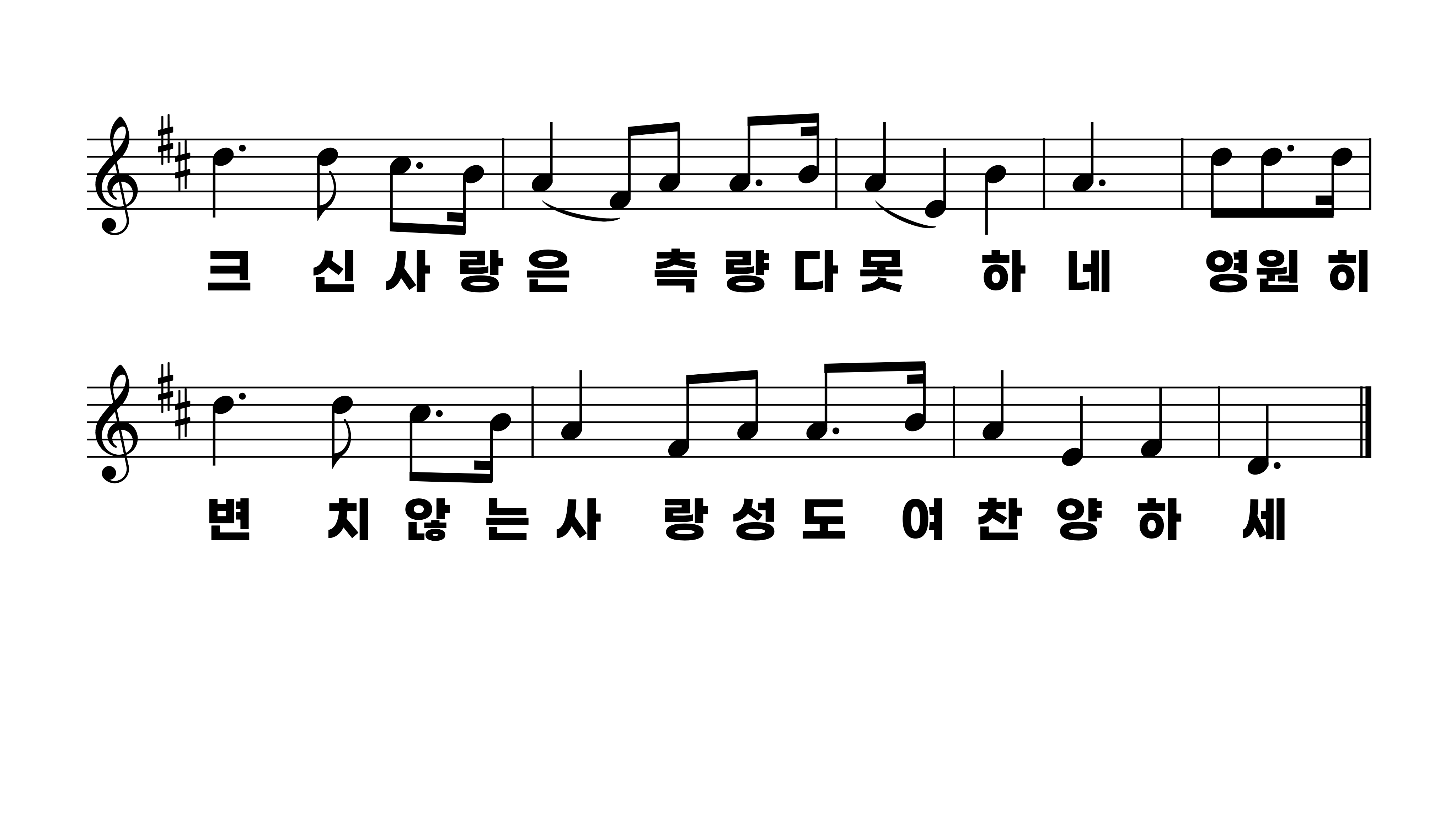 304장 그 크신 하나님의 사랑
1.그크신하나
2.괴로운시절
3.하늘을두루